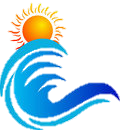 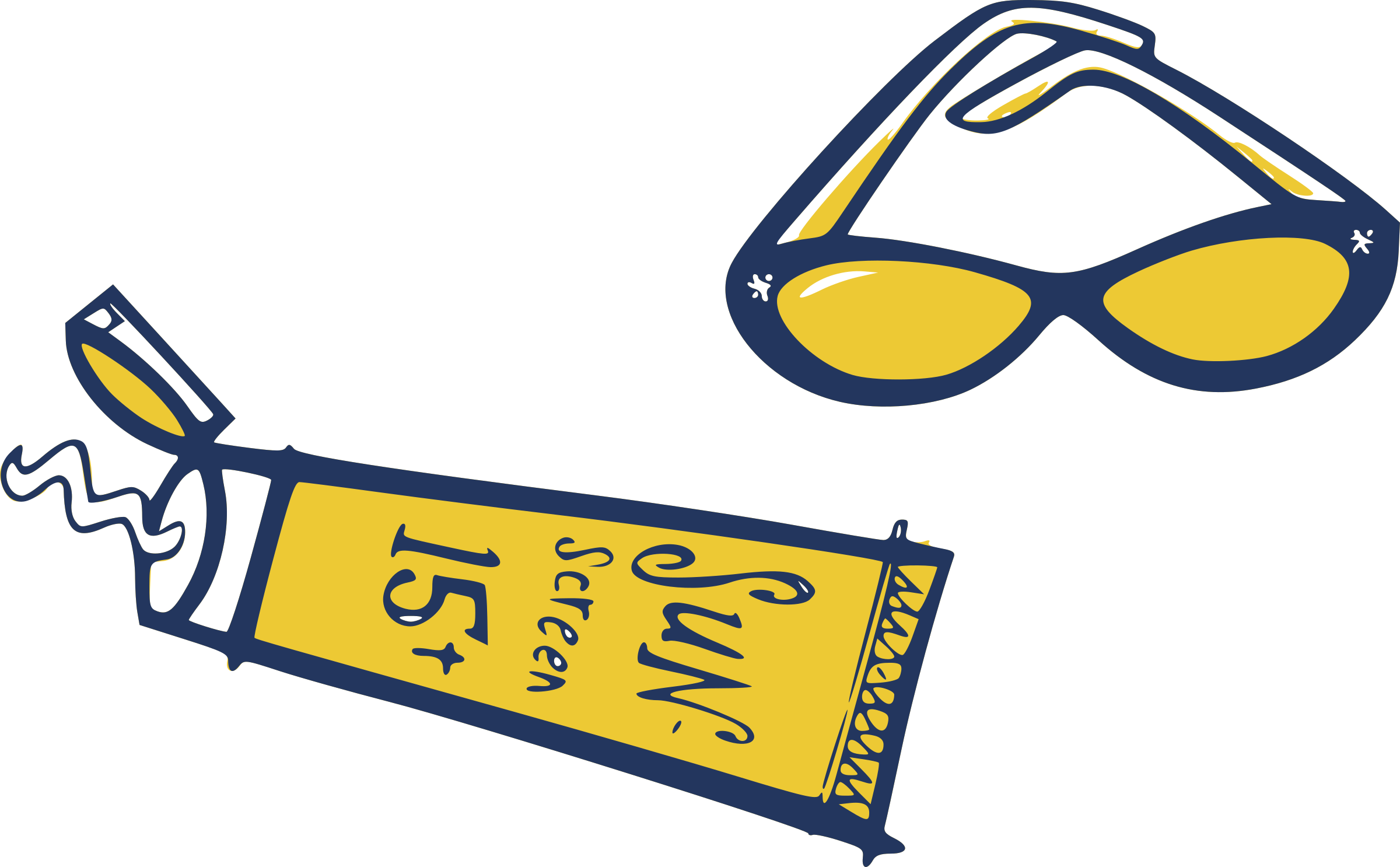 SPF Stage Gate
By Payton bennett, Keziah palmer, hyo shin, jaden kielty
Cost analysis of sunscreen materials
BENZOPHENONE-3:
1 GRAM= $0.142- SOURCE= WWW.MAKINGCOSMETICS.COM 
BASED ON OUR DATA:
THE MAXIMUM ALLOWED IN THE SUNSCREEN: 6%
5.53 GRAMS OF OXYBENZONE- COST: $0.79
THE MIDDLE AMOUNT ALLOWED IN THE SUNCREEN: 3%
2.77 GRAMS OF OXYBENZONE- COST: $0.39
THE MINIMUM AMOUNT ALLOWED IN THE SUNSCREEN: 0%
0 GRAMS OF OXYBEZONE- COST: $0.00
Ethylhexylmethoxycinnamate: 
1 ml = $.063 – Source= www.makingcosmetics.com 
Based on our data:
The maximum allowed in the sunscreen: 7.5%
 7.05 grams of cinnimate – cost: $0.44 
The middle amount allowed in the sunscreen: 3.75%
3.525 GRAMS OF cinnimate – cost: $0.22
The minimum amount allowed in the sunscreen: 0%
0 grams of Cinnimate - Cost: $0.00
Preliminary cost of package
Cost restriction: $3.00 with use of glue and $4.00 without use of glue
Our materials:






Total of preliminary package: $3.25 
-$0.25 remaining cost unused
Visual representation of initial material findings
Damage tests on scale from 0(MOST DAMAGED) to 3 (LEAST DAMAGED)
Material analysis
Environmentally friendly materials: foil, cardboard, newspaper 
Waterproof: foil, wax paper, masking tape, plastic wrap, plastic bag
We found that cardboard, plastic bag and hot glue were most durable and cost efficient.
Justification of materials chosen for package
We first chose to use a plastic bag to seal the lotion in so that it would be contained and not explode or get into the package surrounding it to damage it. 

We chose to use cardboard as the main foundation of the package because we found it to be the most sturdy when doing testing
we put the cardboard in a rectangle shape in order for it to withstand tests better like putting five textbooks on top of it.

We then chose to wrap the cardboard box in plastic bags on the outside in order to keep the cardboard dry if the package were to get wet which seemed to be the hardest test against the package
Initial package design
Plastic bag holding lotion, that bag surrounded by rectangular carboard box wrapped in plastic bags. 
images: 
Top view 				side view 			bottom view
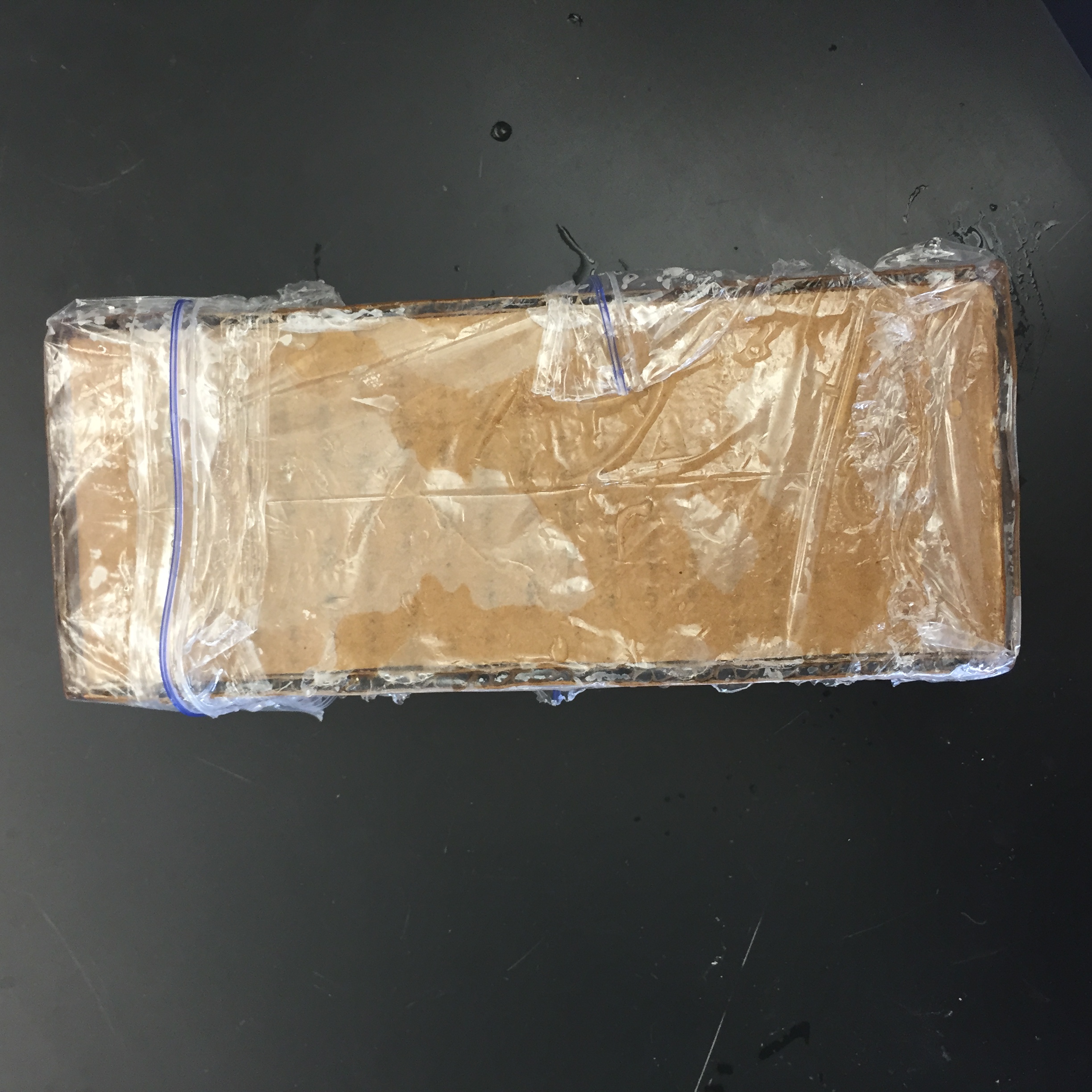 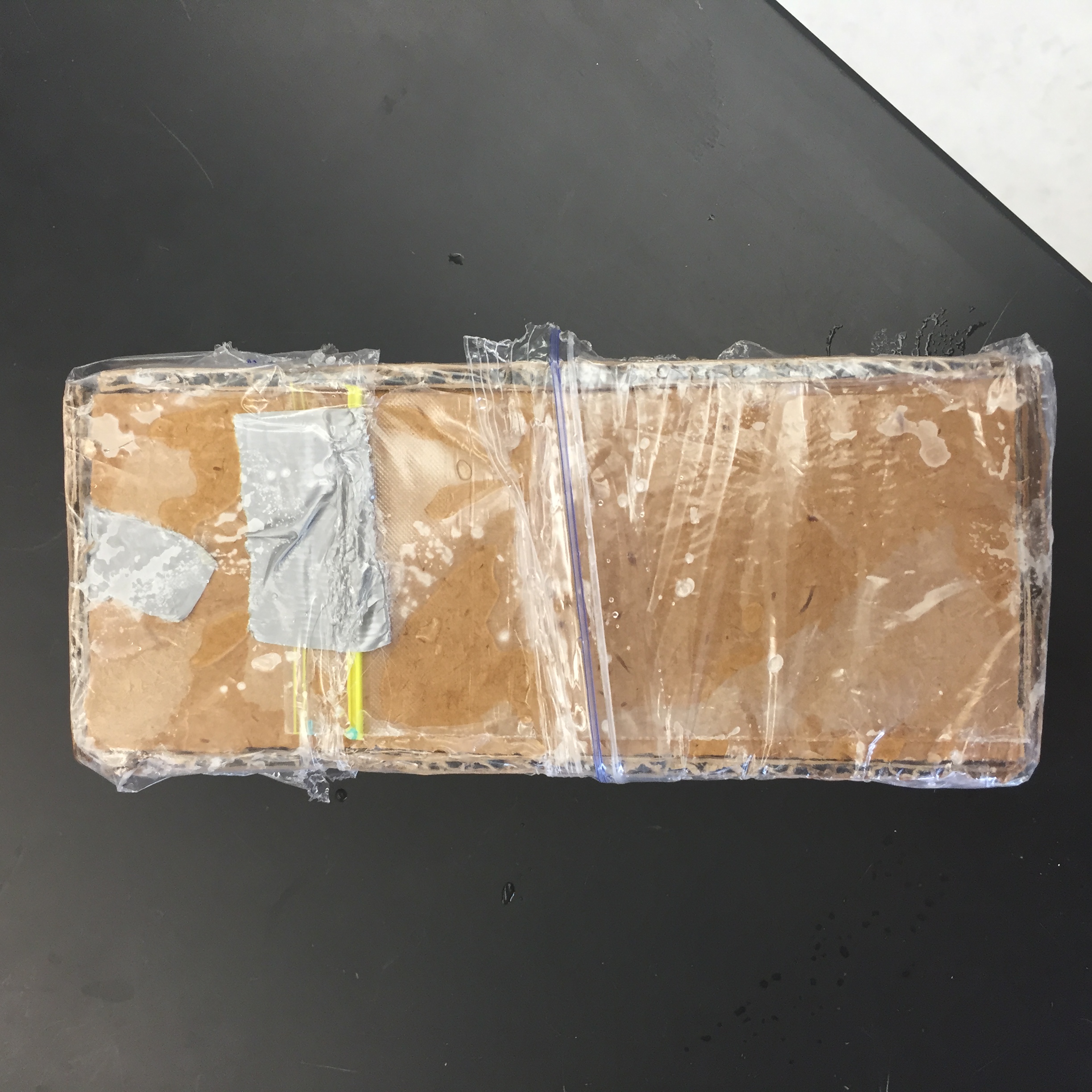 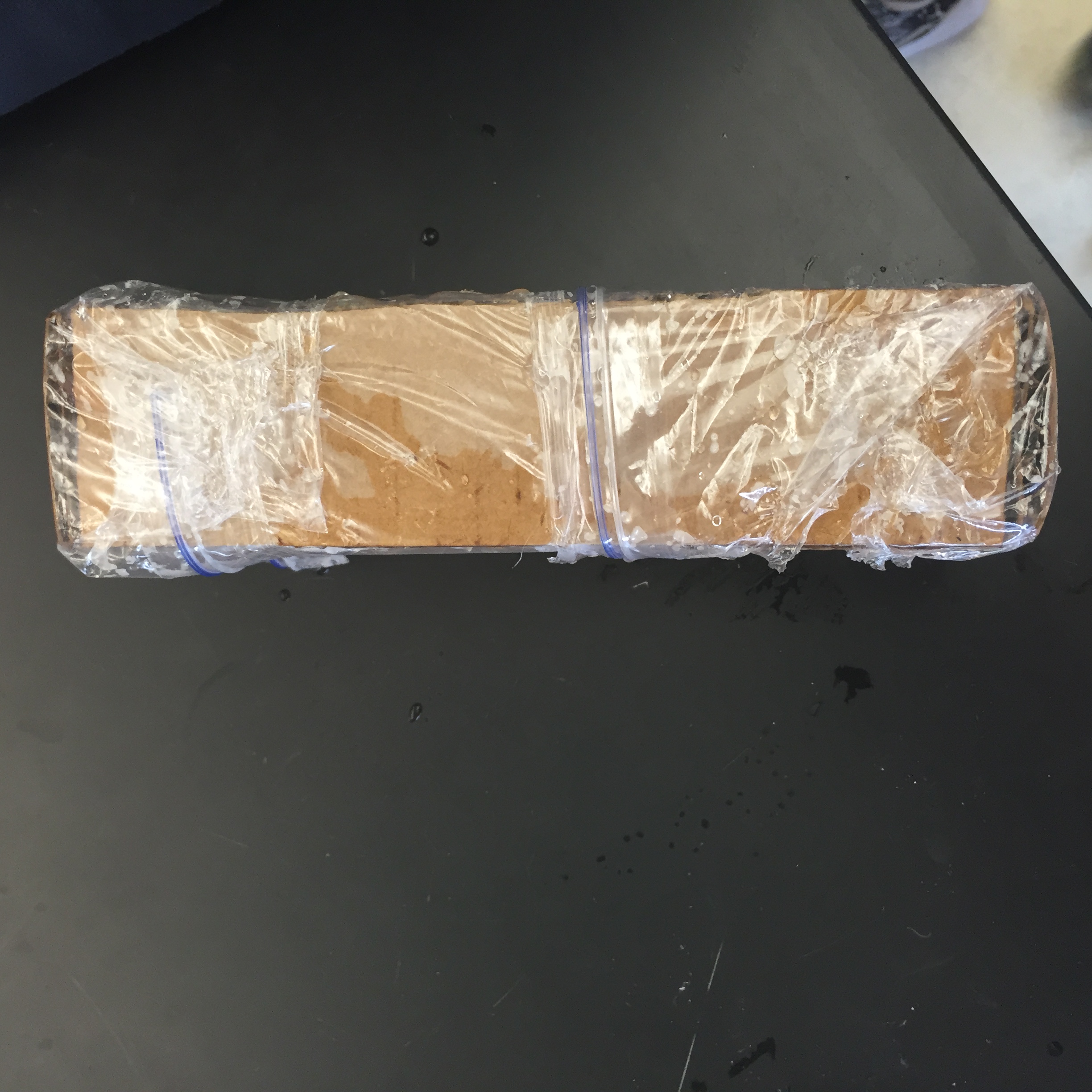 Visual representation of product testing results
DAMAGE TESTS FOR PACKAGE NUMBER 1 
ON SCALE FROM 0 (MOST DAMAGED) TO 3 (LEAST DAMAGED)
Spf and ld50 constraints
Max Spf values 
Benzophenone restraint: must be less than 6% of total 
om-cinnamate: must be less than 7.5% of total 

Max ld50
We want an e-coli survival rate of 50-100%
Oxy-benzone Ld50 test
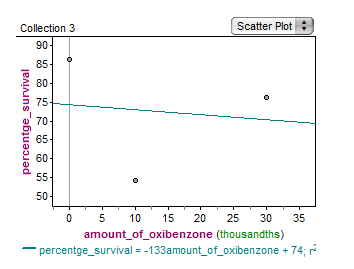 We found that all amounts of oxy-benzone tested had an e-coli survival rate of 50-100%. This means that we can continue our tests at higher levels of oxy-benzone.
Cinnamate ld50 tests
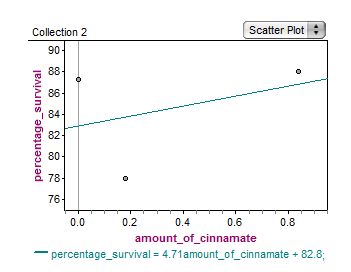 We concluded that all amounts of Cinnamate tested had an e-coli survival rate of 50-100%. This means that we can continue our testing at higher levels of cinnamate.
Recommendations for formula mix
Benzophenone = less than and including 5.55 grams
Om-cinnamate= less than and including 7.05 grams 
Total= 12.745% (less than constraint of 13.5% of total)
Benzophenone
Hazard class: acute toxicity, dermal (category 5), carcinogenicity (category 2)
May be harmful in contact with skin or eyes 
Suspected of causing cancer 
Hazardous in case of ingestion, of inhalation
Ethylhexylmethoxycinnamate (Om-Cinnamate)
General: May cause respiratory tract and skin irritation
Inhalation May cause respiratory tract irritation, coughing, wheezing, or shortness of breath
Non-irritating to the eyes 
Skin Contact May cause mild irritation, itching, and redness after contact
Ingestion Not an intended route of exposure; treat as toxic if swallowed.
Final cost of package
Cost restriction: $3.00 with use of glue and $4.00 without use of glue
Our materials:




Total Cost= $3.00 
$1.00 remaining cost unused
Final package design
Four plastic bags holding the sunscreen and tape covering the opening of the plastic bag
Image:
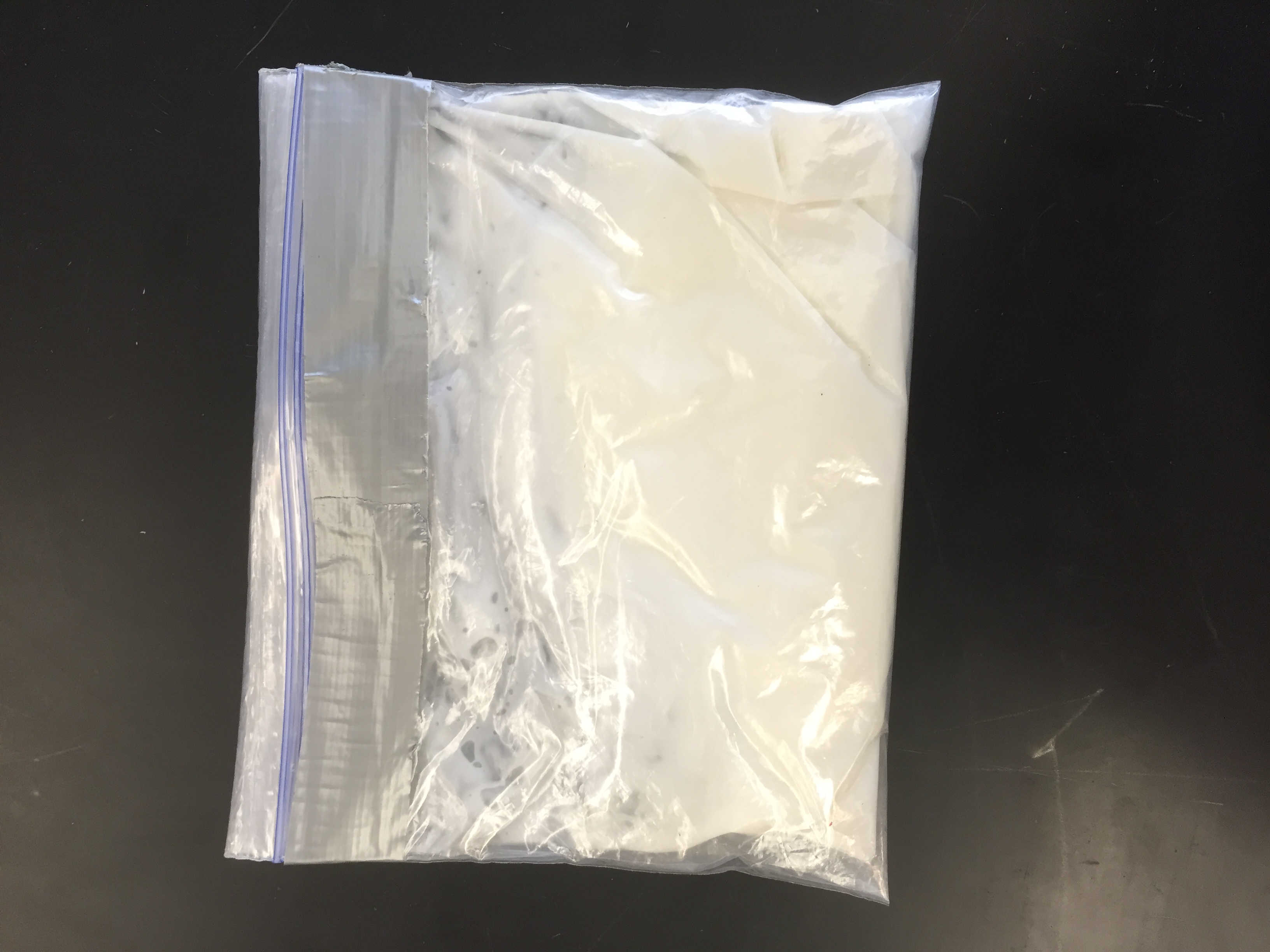 Visual representation of product testing results
DAMAGE TESTS FOR PACKAGE NUMBER 1 
ON SCALE FROM 0 (MOST DAMAGED) TO 3 (LEAST DAMAGED)
Daphnia test
Daphnia Cinnamate test results
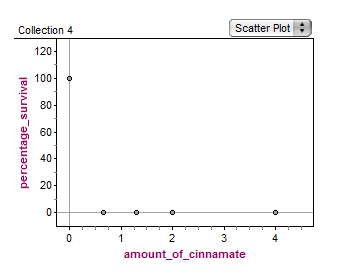 Daphnia Oxy test Results
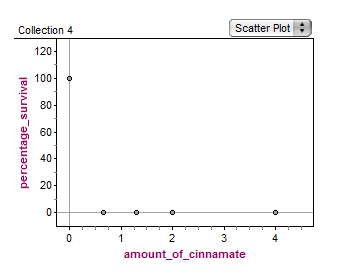 Conclusion
As a result of the zero survival percentage of daphnia for all trials. We had to come up with significantly low numbers than what we previously tested with. We then came up with new chemical amounts: 
Cinnamate (max): 0.02 grams
Cinnamate (min): 0.01 grams
Cinnamate (control):  0 grams
Oxy (max): 0.12 grams 
Oxy (min): 0.06 grams 
Oxy (control): 0 grams
Works cited
http://www.makingcosmetics.com/msds/msds-octyl-methoxycinnamate.pdf
http://www.sciencelab.com/msds.php?msdsId=9927097